BỘ TÀI NGUYÊN VÀ MÔI TRƯỜNG TỔNG CỤC QUẢN LÝ ĐẤT ĐAIDự án Tăng cường quản lý đất đai và cơ sở dữ liệu đất đai (VILG)
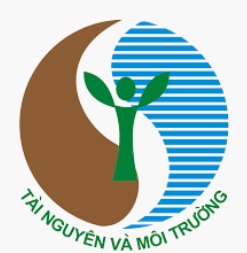 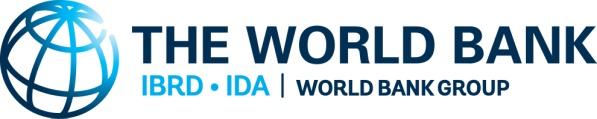 TÀI LIỆU THAM VẤN NGƯỜI DÂNVỀ DỰ ÁN VILG
Hà Nội, ngày 14 tháng 09 năm 2020
I. GIỚI THIỆU TỔNG QUAN DỰ ÁN.1. Thông tin cơ bản về Dự án
2. Mục tiêu cụ thể của Dự án
I
Hoàn thiện và vận hành CSDL đất đai quốc gia  phục vụ công tác quản lý đất đai, cung cấp dịch vụ công về đất đai và chia sẻ thông tin đất đai với các ngành có liên quan (thuế, công chứng, ngân hàng,…).
Xây dựng hệ thống thông tin đất đai quốc gia đa mục tiêu trên cơ sở kiến trúc hệ thống, hạ tầng đồng bộ, phần mềm thống nhất trên toàn quốc.
Hoàn thiện việc cung cấp dịch vụ công trong lĩnh vực đất đai thông qua việc hiện đại hóa các VPĐK từ việc cải tiến quy trình, tiêu chuẩn dịch vụ tới việc trang bị thiết bị đầu - cuối của các VPĐK và đào tạo cán bộ
II
MỤC TIÊU CỤ THỂ CỦA 
DỰ ÁN
Hỗ trợ tăng cường công tác quản lý sử dụng đất đai và đảm bảo thực hiện thống nhất Luật Đất đai 2013 ở các cấp, thiết lập hệ thống theo dõi và đánh giá tình hình quản lý sử dụng đất.
III
IV
Nâng cao hiệu quả của công tác tuyên truyền, nâng cao nhận thức của cộng đồng đối với Dự án; đặc biệt là đối với công tác xây dựng, quản lý và vận hành hệ thống thông tin đất đai; hệ thống theo dõi, đánh giá quản lý và sử dụng đất đai.
V
II. THAM VẤN CỘNG ĐỒNG
1. Khái niệm tham vấn cộng đồng
Tham vấn cộng đồng nói chung và cộng đồng DTTS nói riêng là một quá trình được thực hiện xuyên suốt vòng đời của dự án từ lúc chuẩn bị cho đến khi hoàn thành và đưa vào sử dụng, vận hành các hạng mục đầu tư của dự án. Thông qua tham vấn, các cộng đồng bị ảnh hưởng có cơ hội để bày tỏ mối quan tâm, quan điểm và ý kiến của mình, giúp cho việc thiết kế và thực hiện dự án phù hợp với văn hóa và phong tục của cộng đồng DTTS, và nhận được sự đồng thuận của họ.
2. Mục tiêu tham vấn cộng đồng DTTS
3. Đối tượng tham vấn
4. Các hoạt động/vấn đề cần tham vấn
Căn cứ vào các hoạt động của dự án, Nhóm tham vấn cộng đồng cấp huyện sẽ lựa chọn các hoạt động nào có ảnh hưởng (trực tiếp hay gián tiếp,  tích cực và tiêu cực) đến quyền và lợi ích của cộng đồng DTTS để tham vấn với họ. Một số hoạt động cần thực hiện như:
Hoạt động bao gồm các hành động cụ thể gì;
Những tác động tích cực và tiêu cực tiềm ẩn của hoạt động đó đến cộng đồng DTTS như thế nào;
Các biện pháp giảm thiểu cần thực hiện là gì;
Các chi phí liên quan (nếu có) đến các biện pháp giảm thiểu và nguồn kinh phí; 
Kế hoạch, thời gian và cơ quan thực hiện như thế nào;
Cơ chế khiếu nại của dự án như thế nào;
Có cần sự đồng thuận của cộng đồng DTTS với việc thực hiện hoạt động hay không hay chỉ cần thu thập ý kiến, quan điểm và mối quan tâm của họ;
Huy động sự tham gia của cộng đồng DTTS vào quá trình thực hiện và giám sát như thế nào.
5. Nguyên tắc tham vấn
Tham vấn cộng đồng DTTS cần thực hiện theo những nguyên tắc sau đây:
Pháp lý
Minh bạch
Liên tục
Chuyên nghiệp
Đúng, đủ đối tượng
Đa dạng
Đủ thời gian
Sự phản hồi
6. Quy trình tham vấn
III. HƯỚNG DẪN THAM VẤN CỘNG ĐỒNG DTTS TRONG DỰ ÁN
1. Xác định rõ ràng các mục đích và mục tiêu tham vấn
	Nhóm tham vấn cộng đồng cần nghiên cứu kỹ các hoạt động và các vấn đề của dự án trong hợp phần 1 và 2 để xem những hoạt động nào sẽ ảnh hưởng trực tiếp hay gián tiếp, tích cực hay tiêu cực đến cộng đồng DTTS cần phải tham vấn. Trên cơ sở đó xác định rõ ràng các mục đích và mục tiêu tham vấn để lựa chọn phương pháp tham vấn phù hợp. 
	Việc xác định mục đích và mục tiêu tham vấn cần trả lời các câu hỏi sau:
Vì sao phải tham vấn? 
Những thông tin hay quan điểm nào của người DTTS cần thu được sau khi tham vấn? 
Loại báo cáo nào cần lập sau khi tham vấn? 
Những thông tin hay quan điểm của người DTTS sẽ được sử dụng cho mục đích gì?
2. Xác định nội dung tham vấn
	Căn cứ vào mục tiêu tham vấn, Nhóm tham vấn xác định các chủ đề/nội dung cần tham vấn là gì và chuẩn bị rõ ràng các câu hỏi cụ thể cho thảo luận. Một cuộc tham vấn có thể bao gồm một số chủ đề khac nhau tùy theo mục đích và mục tiêu tham vấn.
 	Các câu hỏi gợi ý cho việc xác định nội dung tham vấn:
	- Tham vấn về những chủ đề gì?
	- Với mỗi chủ đề cần thảo luận, những câu hỏi tương ứng nào sẽ được hỏi? (lưu ý các câu hỏi thảo luận thường là các câu hỏi mở cho mọi người tham gia chứ không nhằm vào bất kỳ một cá nhân nào).
3. Xác định đối tượng tham vấn
	Dựa trên vấn đề cần tham vấn, Nhóm tham vấn cộng đồng xác định đối tượng tham vấn là nam giới hay phụ nữ hay cả hai, những người đại diện của cộng đồng DTTS…
	Các thông tin cần thu thập bao gồm nhưng không hạn chế các thông tin sau:
Ngôn ngữ riêng của cộng đồng DTTS sẽ tham vấn và khả năng hiểu tiếng Việt của họ để quyết định có cần dịch (hay phiên dịch) các nội dung cần tham vấn sang ngôn ngữ của họ hay không;
Lịch mùa vụ để bố trí thời gian tham vấn cho phù hợp;
Văn hóa và phong tục của họ để thiết kế tham vấn phù hợp;
Thời gian và địa điểm tham vấn để bố trí tham vấn phù hợp với bối cảnh của cộng đồng và huy động tốt nhất sự tham gia của phụ nữ và người dễ bị tổn thương cho tham vấn;
Các thông tin về kinh tế, xã hội khác của cộng đồng DTTS.
……
4. Lựa chọn phương pháp tham vấn
	Căn cứ vào mục đích, nội dung và đối tượng tham vấn, Nhóm tham vấn lựa chọn các phương pháp thích hợp để tham vấn. Một số phương pháp tham vấn phổ biến và hiệu quả như sau:
Họp cộng đồng tham vấn tại địa bàn rộng;
Thảo luận nhóm nhỏ theo trọng tâm;
Phỏng vấn người cung cấp thông tin chủ chốt hay đại diện cộng đồng;
Tiếp nhận ý kiến qua báo chí, internet, phương tiện liên lạc (ví dụ trình diễn cách khai thác thông tin dự liệu đất đai trên máy tinh hay điện thoại di động)…
5. Lập kế hoạch tham vấn.
Bao gồm các nội dung chính sau:
Thời gian và địa điểm tham vấn (phù hợp với điều kiện/bối cảnh của cộng đồng để có thể huy động tốt nhất sự tham gia của họ, đặc biệt là sự tham gia của phụ nữ);
Bố trí nguồn lực: Tùy theo phương pháp và hình thức tham vấn để bố trí nhân sự cho phù hợp (ví dụ thảo luận nhóm sẽ cần tối thiểu hai cán bộ của nhóm tham vấn cộng đồng, bao gồm một người điều khiển tham vấn và một người ghi biên bản, các cán bộ hỗ trợ và phiên dịch (nếu cần) có thể huy động từ cộng đồng); 
Kinh phí thực hiên (chi phí đi lại, ăn ở cho cán bộ tham vấn, thù lao cho người phiên dịch (nếu cần), nước và bánh kẹo cho người tham dự, chi phí in ấn tài liệu và thuê hội trường (nếu cần), thù lao cho người tham dự, và các chi phí hợp lý khác); 
Chương trình thực hiện tham vấn, bao gồm cả nội dung tham vấn; 
Các công cụ hỗ trợ thực hiện tham vấn;
Gửi giấy mời tham dự (trước thời điểm tham vấn ít nhất một tuần và nhắc lại trên hệ thống truyền thanh của địa phương trước ít nhất một ngày);
Viết báo cáo kết quả tham vấn. 
…..
6. Thực hiện tham vấn.
Kiểm tra tinh sẵn sàng: Trước khi thực hiện tham vấn một hoặc hai ngày, trưởng nhóm tham vấn cần kiểm tra tính sẵn sàng cho cuộc tham vấn (giấy mời tham dự, có sẵn sàng tham dự không, địa điểm, tài liệu và các công cụ hỗ trợ...
Thực hiện tham vấn: giới thiệu thành phần tham dự, mục đích, nội dung, thời gian và phương pháp tham vấn. Căn cứ vào nội dung tham vấn đã được chuẩn bị, người điều khiển tham vấn sẽ nêu vấn đề để thảo luận và đặt câu hỏi vào những thời điểm thích hợp, tránh cắt lời người tham dự, khuyến khích mọi người tham gia thảo luận, tránh đặt câu hỏi chỉ cho một người
7. Sử dụng kết quả tham vấn và phản hồi thông tin
Kết quả tham vấn được ghi chép, xử lý và phân tích. Được thực hiện theo các nội dung sau:
a. Thu nhận, tổng hợp, phân tích thông tin trong tham vấn
b. Xây dựng báo cáo tham vấn
	Sau khi thu thập, tổng hợp, phân tích thông tin, khâu tiếp theo là xây dựng báo cáo kết quả tham vấn để gửi cho các cơ quan, ban ngành liên quan. Báo cáo này cần được gửi cho các cơ quan, ban ngành liên quan để họ có thời gian nghiên cứu, tiếp thu, phản hồi về các kiến nghị của người dân liên quan đến lĩnh vực đưa ra tham vấn.
c. Sử dụng kết quả tham vấn phục vụ ban hành, sửa đổi chính sách.
d. Phản hồi.
	Ban Quản lý dự án các tỉnh và Trung ương cần phản hồi về kết quả tham vấn. Nhóm tham vấn cộng đồng cần làm rõ một số nội dung công việc như:
- Đối tượng phản hồi:
- Nội dung cần phản hồi
- Cách thức phản hồi
…
IV. HÌNH THỨC THAM VẤN
	Việc tham vấn công chúng dưới hình thức Hội nghị về một số nội dung chính sách quan trọng là một cách làm ngày càng phổ biến và được thực hiện dưới nhiều hình thức, quy mô và với các nhóm đối tượng khác nhau. Một số hình thức tham vấn phổ biến như sau:
1. Họp cộng đồng tham vấn tại địa bàn rộng.
	Việc tổ chức tham vấn ý kiến nhân dân trên diện rộng dưới hình thức hội nghị cần chú ý 1 số điểm như sau:
Địa bàn:
Thời gian, địa điểm.
Thành phần.
Nội dung chương trình Hội nghị.
Thông thường, hội nghị thường có 03 phần nội dung: Giới thiệu; Nội dung chính hội nghị; Kết thúc
2. Thảo luận nhóm theo nội dung trọng tâm.
	Thảo lụân nhóm theo trọng tâm là một phương pháp áp dụng trong Hội nghị tham vấn. 
Nhóm: Chia thành các nhóm 7 đến 15 người để họ có nhiều cơ hội bày tỏ hơn; 
Trọng tâm: dẫn dắt thảo luận nhằm đích đã định trước theo cách cuốn chiếu vấn đề, khi mọi thành viên bắt đầu phát biểu lặp lại ý thì chuyển sang vấn đế khác; 
Có thể có phần tổng kết chung cả Hội nghị để mọi người cùng được nghe ý kiến các nhóm.
3. Phỏng vấn người cung cấp thông tin chủ chốt hay đại diện cộng đồng.
	Đây là hình thức phỏng vấn sâu, bằng cách trực tiếp phỏng vấn cá nhân có liên quan sau khi thấy cần trao đổi thêm về một số ý kiến đã được góp ý tại các cuộc tiếp dân, họp dân nơi cư trú; khảo. Cách thức chuẩn bị và tiến hành như sau:
Mời cả tổ đại biểu cùng dự hay chỉ 1 hoặc 2 đại biểu tham gia tuỳ tính chất của cuộc phỏng vấn và yêu cầu của người được phỏng vấn
	Người phỏng vấn chọn lựa kỹ một số câu hỏi hướng tới chủ đề nhằm chủ động dẫn dắt người đối thoại đi vào đúng trọng tâm.
	Thu xếp nơi phỏng vấn nhằm tạo thuận lợi, an toàn cho người trả lời phỏng vấn; tạo cảm giác an tâm; đảm bảo không có sự chen ngang của người khác; của hoạt động khác; trừ khi có sự đồng thuận trước của người được phỏng vấn.
	Phải tôn trọng quan điểm riêng của người đối thoại. Không vội vàng bày tỏ chính kiến cá nhân hoặc quan điểm của cơ quan dân cử. Không bình luận tốt xấu về những dẫn chứng mà nguời dân nêu ra.
4. Tiếp nhận ý kiến qua báo chí, internet, phương tiện liên lạc
Đây là hình thức tham vấn công chúng một cách bị động thông qua viêc nêu yêu cầu và tiếp nhận thông tin phản hồi bằng đơn, thư; qua báo chí; qua mạng thông tin điện tử, fax, vv…Với hình thức này, cơ quan và đại biểu dân cử có thể huy động thêm sự đóng góp của những người không có điều kiện tham gia các buổi tham vấn trực tiếp.
Cách thức chuẩn bị và tiến hành
	Cần soạn thảo các thông báo về nội dung tham vấn, cho đăng tải trên báo chí hoặc trang Web của Sở Tài nguyên và Môi trường; ghi rõ địa chỉ và cách thức tiếp thu ý kiến phản hồi hoặc qua trang thông tin điện tử này hoặc góp ý kiến qua đường bưu điện. Cần phổ biến rõ chủ đề trọng tâm; phổ biến mục đích, yêu cầu tham vấn công chúng. Nên công bố địa chỉ và số điện thoại, email có liên quan để công chúng tiện liên hệ, góp ý. 
	Thư góp ý của người dân sẽ được tập hợp và chuyển giao cho bộ phận xử lý ý kiến tham vấn để yêu cầu đối tượng tham vấn bổ sung, làm rõ thông tin và tổng hợp, phản hồi cho người góp ý một cách thích hợp. 
	Đối với những vấn đề cần tiếp tục bổ sung, kiểm chứng, những kiến nghị đối với cán bộ, công chức thuộc bộ máy chính quyền địa phương, ý kiến đóng góp cho những chương trình, dự án cụ thể và những đơn thư khiếu nại, tố cáo phải chuyển đến các cơ quan có thẩm quyền xem xét, giải quyêt và thường xuyên theo dõi, đôn đốc việc xử lý… 
	Đối với những nguồn tin, những kiến nghị có giá trị cần tiếp tục đối thoại bằng các hình thức thích hợp để những vấn đề có tầm chính sách đều được phản ảnh vào các quyết định của cơ quan dân cử hoặc kiến nghị lên cấp cao hơn nghiên cứu. 
	Cần hệ thống hoá đơn thư và thông tin tiếp nhận được; phân công theo dõi việc giải quyết. Quan tâm ứng dụng công nghệ thông tin để tiếp nhận, xử lý thông tin kịp thời và đạt kết quả cao hơn. Cần có mẫu phản hồi ngay và bày tỏ lòng cảm ơn đối với những đóng góp xây dựng của cử tri đối với hoạt động của cơ quan và đại biểu dân cử. Biểu thị thái độ khuyến khích việc tiếp tục đóng góp bằng đơn thư.
TRÂN TRỌNG CẢM ƠN.